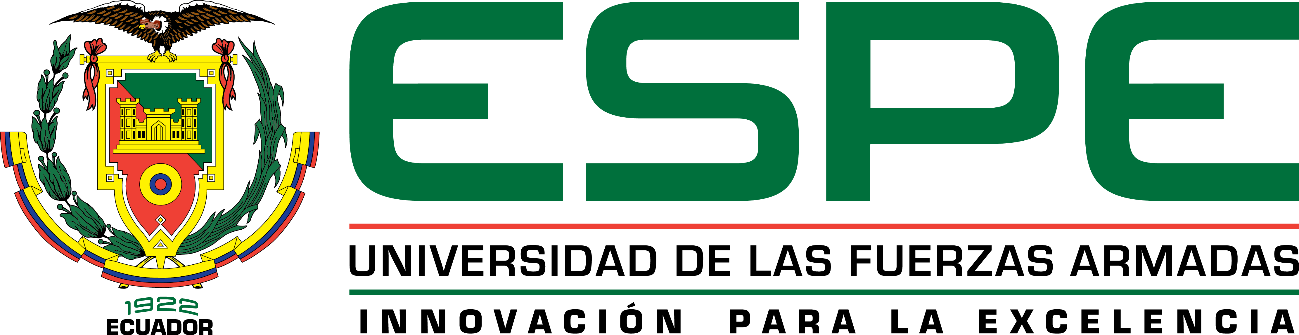 DEPARTAMENTO DE ELÉCTRICA, ELECTRÓNICA Y TELECOMUNICACIONES  
CARRERA DE INGENIERÍA EN ELECTRÓNICA, AUTOMATIZACIÓN Y CONTROL

DETECCIÓN DE BARRAS ROTAS Y FALLAS EN LOS RODAMIENTOS EN MOTORES DE INDUCCIÓN MEDIANTE INTELIGENCIA ARTIFICIAL Y ANÁLISIS DE CORRIENTES
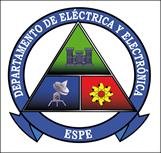 AUTOR:  DAVID SEBASTIÁN TOSCANO RECALDE

DIRECTOR: ING. ENRIQUE VINICIO CARRERA ERAZO
MAYO 2019
Resumen
Agenda
Objetivos
Objetivo General
Implementar un algoritmo basado en técnicas de aprendizaje no supervisadas para la  detección de fallas en los rodamientos y fallas de barras rotas en motores de inducción mediante análisis de corrientes. 

Objetivos Específicos
Obtener las señales de corriente del motor en las diferentes condiciones de interés y a varios niveles de cargas de forma segura y fiable para su uso posterior.
Extraer características mediante el análisis en el dominio del tiempo y/o frecuencia para determinar las variables de entrada del algoritmo.
Implementar el algoritmo de detección mediante el uso de  técnicas de aprendizaje no supervisadas para la posterior comparación.
Comparar el algoritmo de detección con un algoritmo basado en técnicas de aprendizaje supervisado para evaluar su desempeño.
Introducción
Fundamentación teórica
Motor de inducción
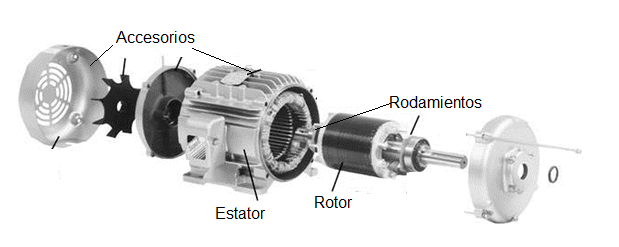 Fuente: (Wildi, 2007).
Fundamentación teórica
Motor de inducción
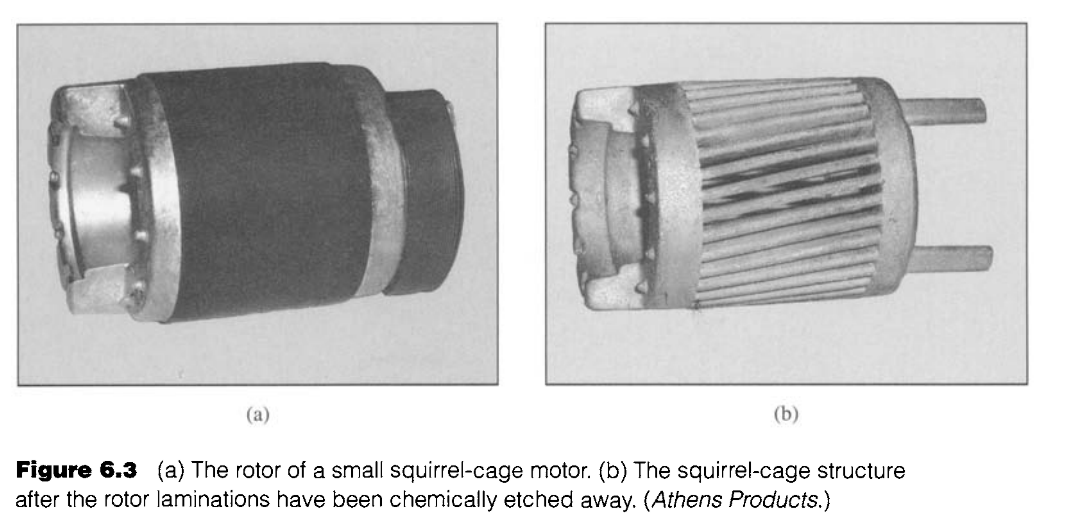 Rotor de un motor de inducción antes (derecha) y después (izquierda) de la añadidura química de las laminas   
Fuente: (Fitzgerald et al., 2003)
Fundamentación teórica
Motor de inducción
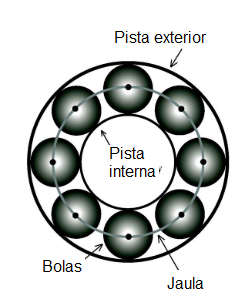 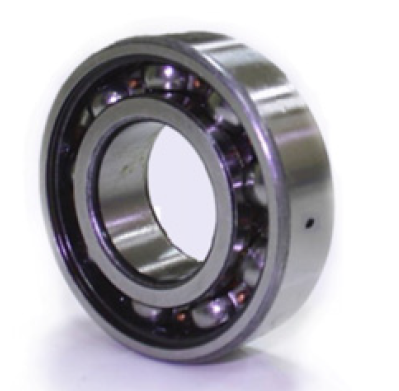 Estructura de un rodamiento  
Fuente: (Blodt, Granjon, Raison, & Rostaing, 2008).
Simulación de falla de rodamientos 
Fuente: (Zarei & Poshtan, 2007)
Fundamentación teórica
Motor de inducción
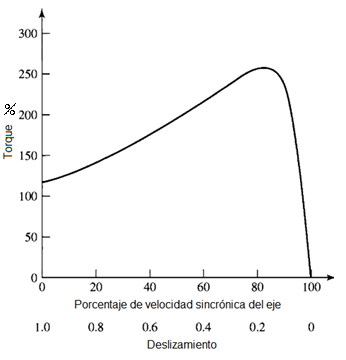 Gráfica par-velocidad de un motor de inducción típico  
Fuente: (Fitzgerald et al., 2003)
Fundamentación teórica
Fallas en motores inducción
Fundamentación teórica
Fallas en motores inducción (barras rotas)
Ecuación de asimetrías en el rotor, se considera que k/p=1, 5, 7 ,11…… para una configuración normal de devanados en el estator
Ecuación de barras rotas considerando la vibraciones del rotor
Fundamentación teórica
Fallas en motores inducción (rodamientos)
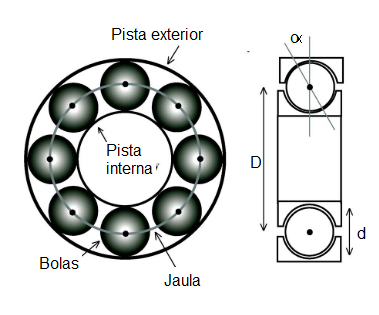 Descripción de un rodamiento y sus partes y mediciones relevantes.  
Fuente: (Blodt et al., 2008)
Fundamentación teórica
Parámetros de evaluación de desempeño de detectores
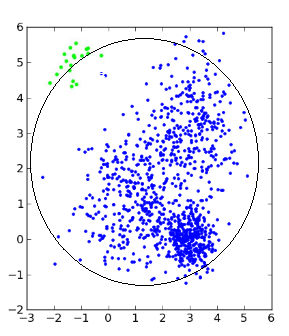 Sensibilidad: Verdaderos positivos, numero de puntos verdes que si están afuera de la zona de seguridad Especificidad: verdaderos negativos, el numero de puntos azules que están dentro de la zona de seguridad
Fundamentación teórica
Perceptrón multicapa
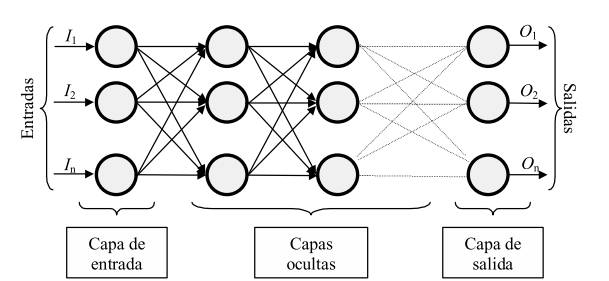 Parámetros de diseño:

Función de activación
Numero de neuronas intermedias 
Tasa de aprendizaje
Capas de una red neuronal  
Fuente: (Matich, 2002)
Fundamentación teórica
K-means
Parámetros de diseño:

Numero de agrupamientos
Inicialización de los centroides 
Métrica de distancia
Fundamentación teórica
K-means
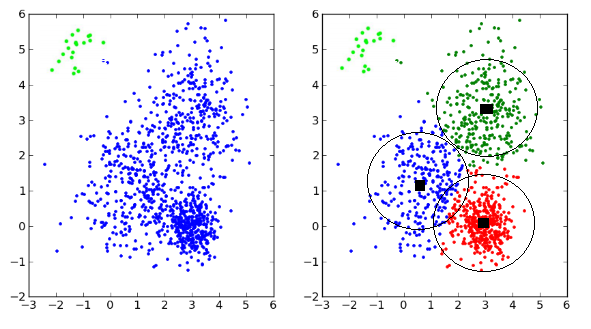 Fundamentación teórica
Detección de anormalidades con K-means
La zona de seguridad está definida como un multiplicador “M” por el promedio de la distancia de los puntos que pertenecen al centroide seleccionado.
Fundamentación teórica
SOM
Parámetros de diseño:

Función tasa de aprendizaje
Función de vecindad
Numero de épocas
Topología y configuración de malla
Fundamentación teórica
Detección de anormalidades con SOM
La zona de seguridad está definida de la siguiente forma:

Es una hiperesfera que rodea a cada nodo con un radio “r”.

“r” es  la distancia entre el nodo y su vector de entrenamiento más alejado del que es BMU,  a menos que este valor sea mayor al valor predefinido como cota, en ese caso r=cota.

A todos las zonas de seguridad se le suma un valor llamado margen r=r+margen.

Si un nodo no es considerada como BMU para ningún vector de entrenamiento entonces  su zona de seguridad es cero, r=0.
Metodología
Metodología
DETECCIÓN BASADA EN RNA
OBTENCIÓN DE VECTORES
Preparación de los vectores: normalización
Diseño e implementación  del algoritmo de redes neuronales
Selección de épocas máximas, tasa de aprendizaje y número de neuronas intermedias
Evaluación de desempeño
Selección de características en el tiempo y en la frecuencia
DETECCIÓN BASADA EN SOM
Diseño del algoritmo de agrupamiento SOM
Selección de topología y configuración de red; y optimización SOM
Evaluación de desempeño
Comparación y discusión de desempeño
DETECCIÓN BASADA EN K-MEANS
TOMA DE DATOS
Selección de número de agrupamientos; y optimización del algoritmo de detección de anormalidades basado en K-means
Recopilación de información y obtención de señales
Diseño del algoritmo de agrupamiento    K-means
Evaluación de desempeño
Resultados
Descripción de los vectores de entrada seleccionados para la evaluación del desempeño final de los  algoritmos
Resultados
Comparación del desempeño final obtenido por los algoritmo planteados
Comparación la desviación estándar obtenido por los algoritmo planteados
Conclusiones
El algoritmo para la detección de anormalidad basado en K-means presenta un  desempeño inferior, mientras que la red neuronal y la detección de anormalidades basada en SOM tienen desempeños mejores y muy similares entre ellosEl número de nodos, con respecto al algoritmo SOM (45 nodos), y el número de aglomerados con respecto al algoritmo K-Means (3 aglomerados), es mucho menor al número de datos de entrenamiento (600)El número de neuronas óptimas en la capa intermedia para la red neuronal se encuentra entre el número de neuronas de entrada y el número de neuronas de salidaLa configuración de red con respecto al mapa utilizado en SOM tiene a mejorar ligeramente al utilizar configuraciones lineales y rectangulares más que configuraciones cuadradas
Conclusiones
Recomendaciones
Al realizar el uso de wavelets lo recomendable es definir que wavelet madre es la ideal, para ello se debe realizar una prueba con todas las wavelet disponibles.Los algoritmos basados en K-means y SOM no se recomiendan para casos en los cuales el desempeño del algoritmo exija 100% de sensibilidad o de especificidad ya que su desempeño tiene un comportamiento aleatorio que dificulta obtener desempeños tan altos.
Al realizar un algoritmo de detección lo recomendable es iniciar eligiendo características básicas de las señales que permitan trabajar en ajustes más específicos mediante la evaluación del desempeño del algoritmo en su forma mas básica.
Dedicatoria
Ya estuve harto, sentí la presión y el fracaso pero también el éxito, pienso en todo lo que tuve que hacer y pasar, y ahora que el tiempo ha pasado encuentro todo aquello tan entretenido, sí, hubieron muchos momentos duros y aspectos en los que pude mejorar, pero a pesar de todo, lo hice a siempre a mi manera, guiado por mis fuertes principios y apoyado por las personas que me rodean. Dedico esta tesis de grado a mi familia a quienes amo con toda la fuerza de mi corazón.